Abgabe in Zuge der LVA Stackbasierte Sprachen
Graphische Darstellung von 
Infix-Rechnungen mit Postscript
Gruppe 111:
Thomas Strasser, 0625237
Nenad Celikovic, 0509838
Interne Funktionen
case– bietet eine Fallentscheidung unter postscript an
calcStrToCommandList  - Parsed einen String in ein ausführbares Feld
pushArray – fügt Element in ausführbares Feld hinzu
Problem bei Funktionen/Operationen
Lösung: 1 null-Eintrag freilassen
strspn– analog zu C strspn; liefert statt einer Länge 2 Strings zurück
Input - Calc
Funktion mit einer Variable als String
Punkt vor Strich-Regel gilt nicht, durch Klammern realiziert

Beispiel:
(2+(23-9)*4)
Output
Calc: 
 ein auführbares Feld auf dem Stack
Dcalc:
 leerer Stack
 graphische Darstellung der Funktion
Vorhandene Operationen
+, -, *, /
Sin, cos, tan, …
alle unäre Postscript Funktionen
Parameterübergabe und Rückgabewert über Stack
Realisiert durch: case, strfilter und strspn
=> Zahlen und Namen können leicht geparst werden 
Z.B: „12+4“ „0123456789.“ strspn => „+4“ „12“
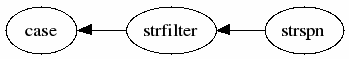 calcStrToCommandList
Parsed einen String in ein ausführbares Feld
Realisiert durch baumartige Felder
Baum -> ausführbares Feld
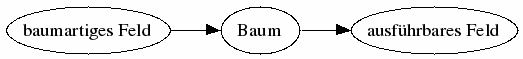 Calc - Beispiel
(1+(1+2)-(x*4))
1
+
-
1
2
+
x
4
*
1
1
2
+
+
x
4
*
-
F(x) = x*x*x
f(x) = sin(x)*100
f(x) = cos(x)*100
Fx(x) = sin(x*(3/7)*100Fy(y) = cos(y*(4/5)*100
Fx(i) = sin(i*(3/7))*100Fy(i) = cos(i*(3/5))*100
F(x) = x*x
F(x) = x*x
Draw = lineto
F(x) = x*x
Draw = 20 20 180 arc
 Radius = 20
 Winkel = 180°
F(x) = x*x
draw = 2 Bezier Kurven
 mit 2 Zwischenpunkten
 1. ZW.Punkt = x/2, y/2
 2. ZW.Punkt = x*2, y*2
DANKE FÜR DIE AUFMERKSAMKEIT